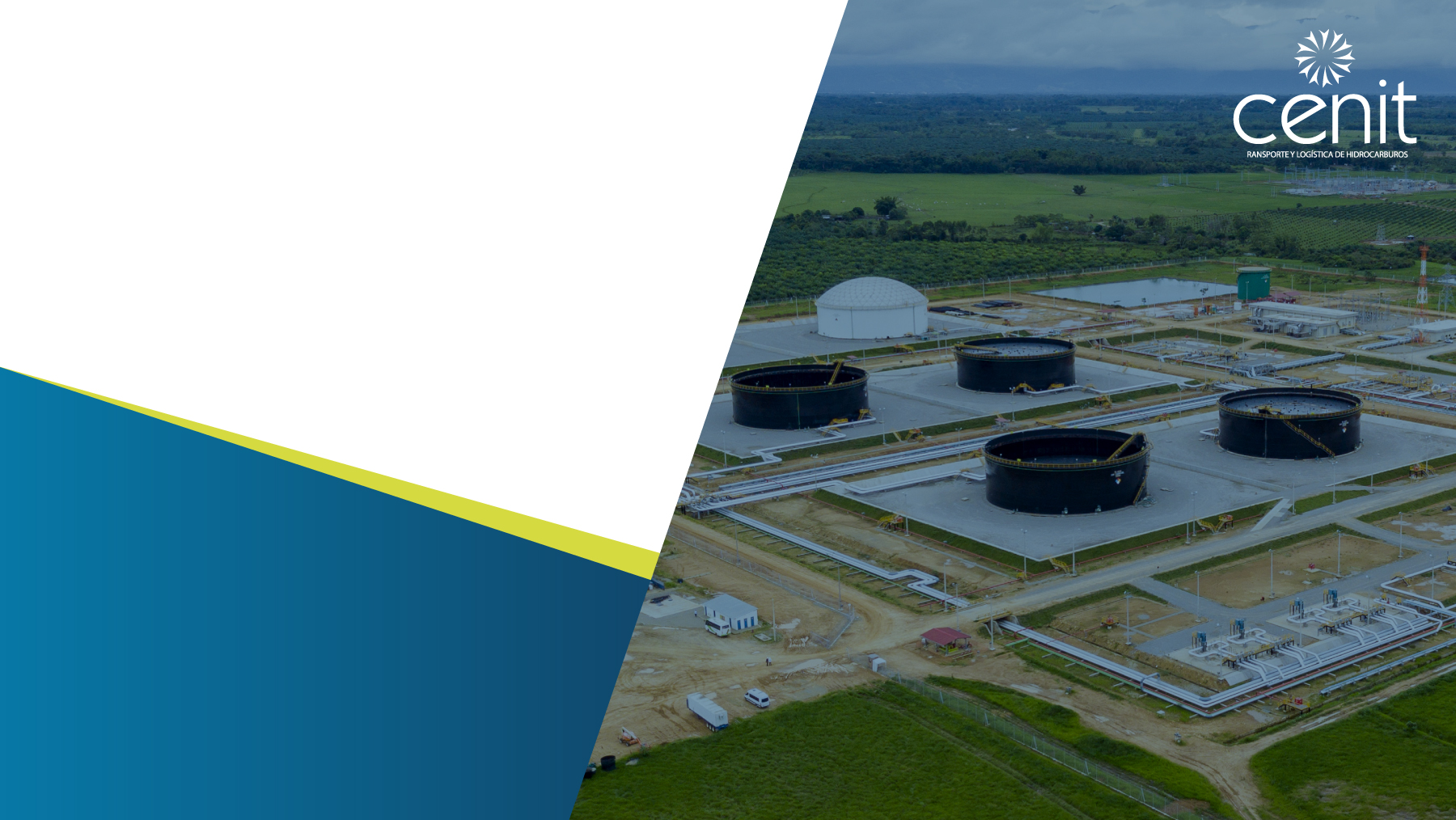 1. PROYECTO MODELO DE GOBIERNO CORPORATIVO
Taller Vicepresidencia Legal y Secretaría General

Octubre 2020
Agenda
DESCRIPCIÓN
ACTIVIDAD
DURACIÓN
PRODUCTO
Explicación qué es Gobierno Corporativo, objetivos, beneficios y avances del proyecto
Video
Presentación
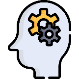 Introducción Gobierno Corporativo
5 m
Quiz validación propósito Gobierno Corporativo
Breve quiz con preguntas sobre beneficios, elementos y objetivos.
5 m
Mentimeter
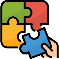 2do hito del taller de macroprocesos – Gerentes divulgan su proceso, nivel 1
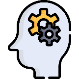 Presentación
Divulgación Macroprocesos
10 m
Explicación de los diferentes documentos y comités establecidos para cada Vicepresidencia
Elemento 1:  Documentos corporativos y comités
5 m
Presentación
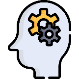 Charla riesgos de no tomar decisiones.
Actividad lúdica: revisión del MAD y proponer las actividades más relevantes
Elemento 2: Charla “Empodérate” - MAD
Charla
Mentimeter
18 m
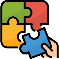 Breve explicación del modelo de relacionamiento y quiz sobre el modelo
Elemento 3: Modelo de relacionamiento
15 m
Mentimeter
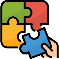 Espacio de preguntas
Espacio de preguntas
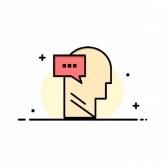 20 m
Aspectos a tener en cuenta
Es un taller que se lleva a cabo con cada Vicepresidencia, no obstante, los entregables se han construido por macroprocesos. Es posible que haya temas de la Vicepresidencia que no se vean reflejados.
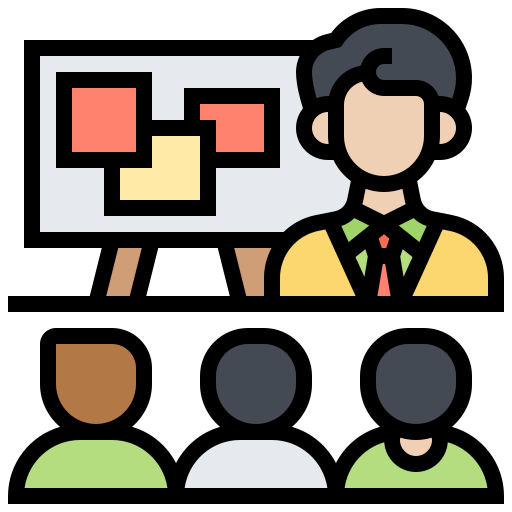 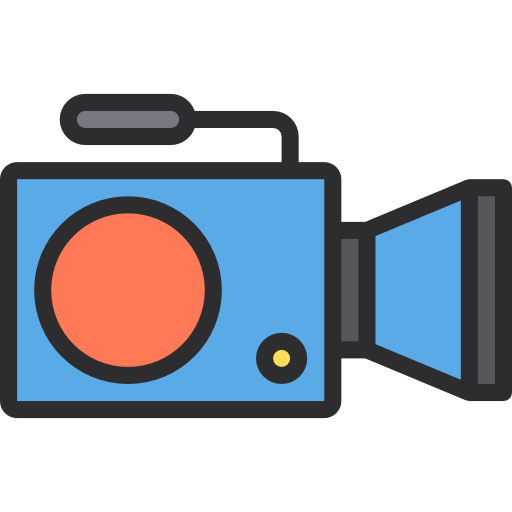 Esta sesión es grabada y el vídeo (junto con la presentación) será enviado a los asistentes para posterior consulta.
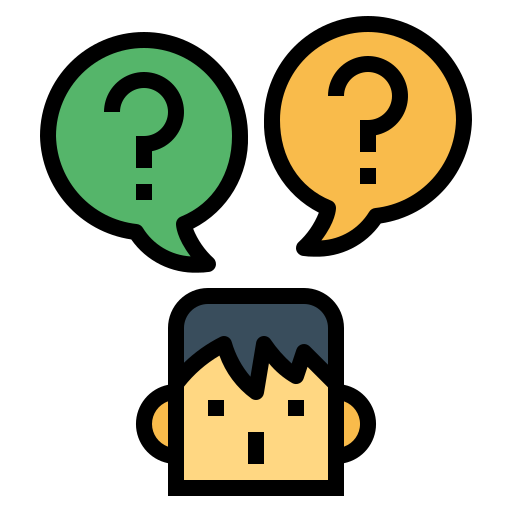 En caso de preguntas, les pedimos anotarlas en el chat de la reunión. Al final de la sesión se dará respuesta.
3
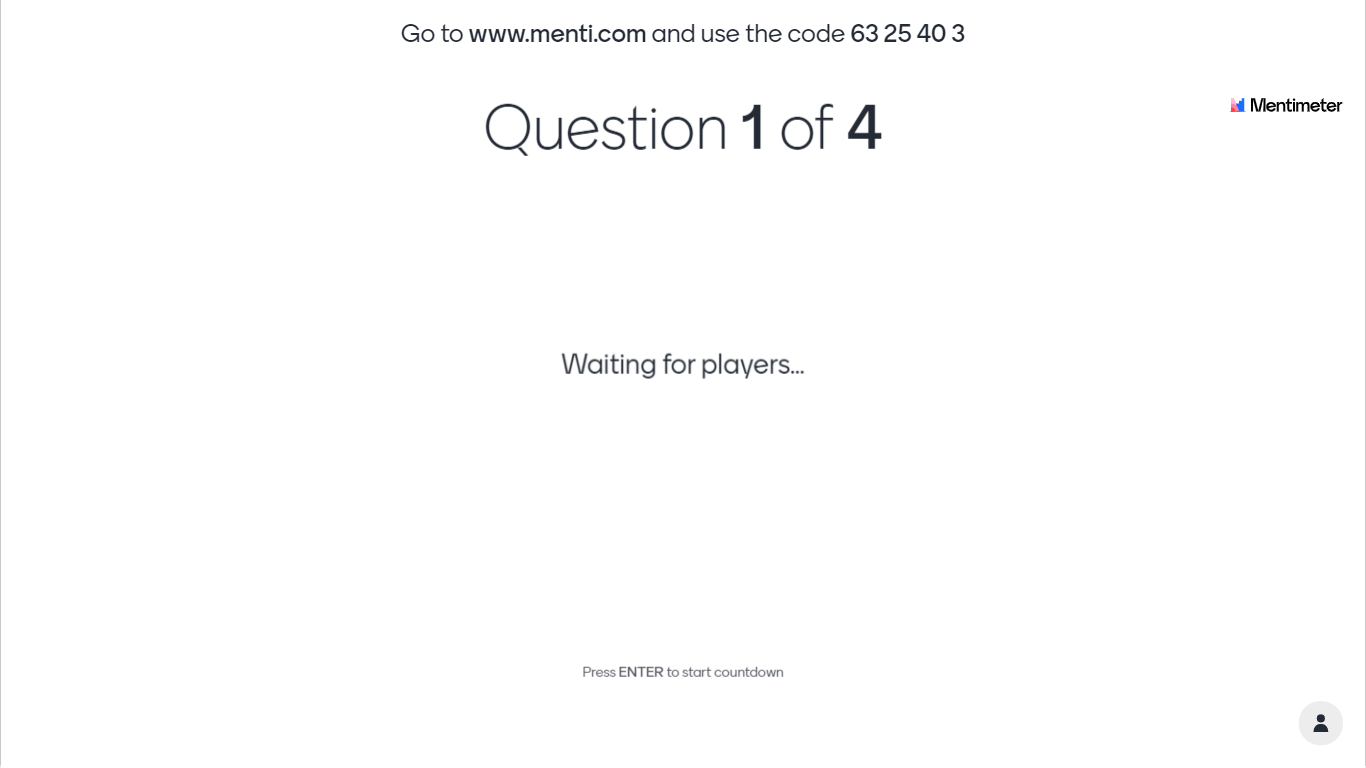 4
Modelo de Procesos
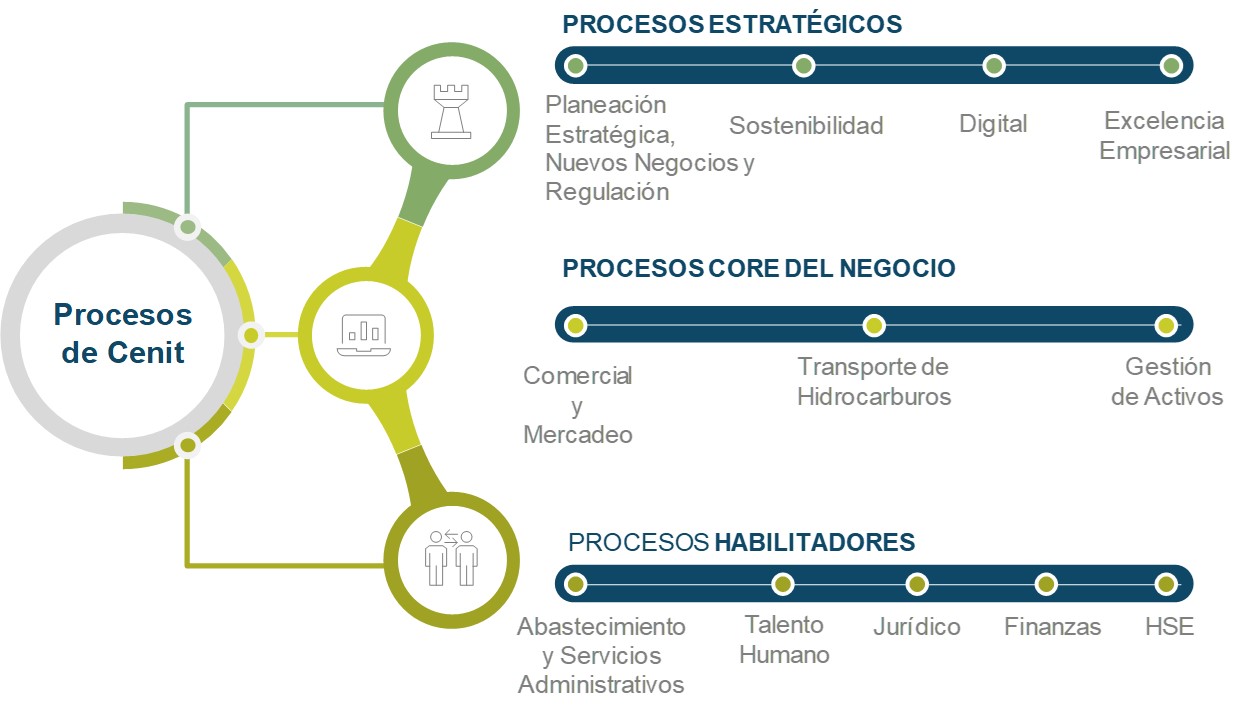 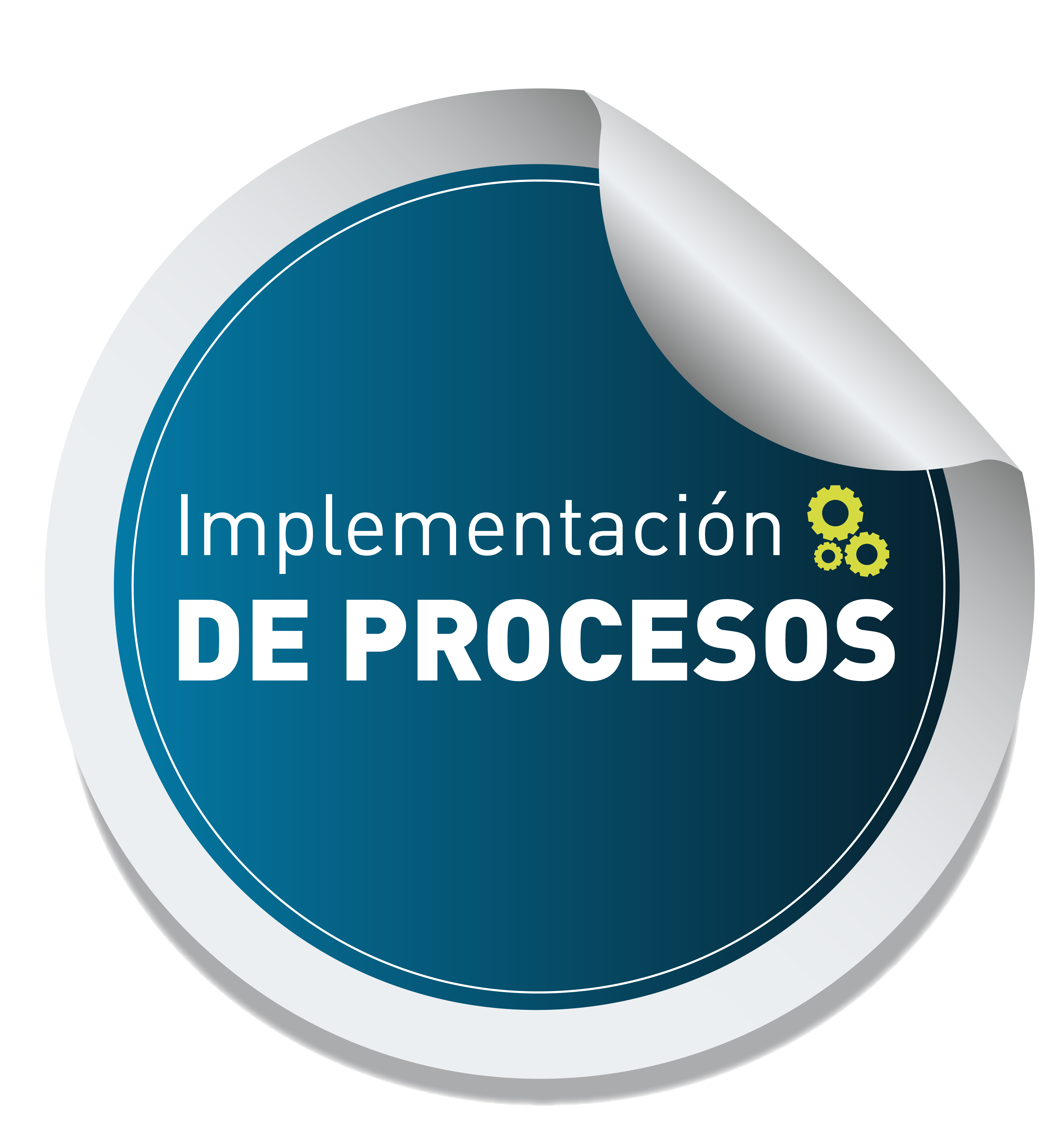 Implementación 
de Procesos
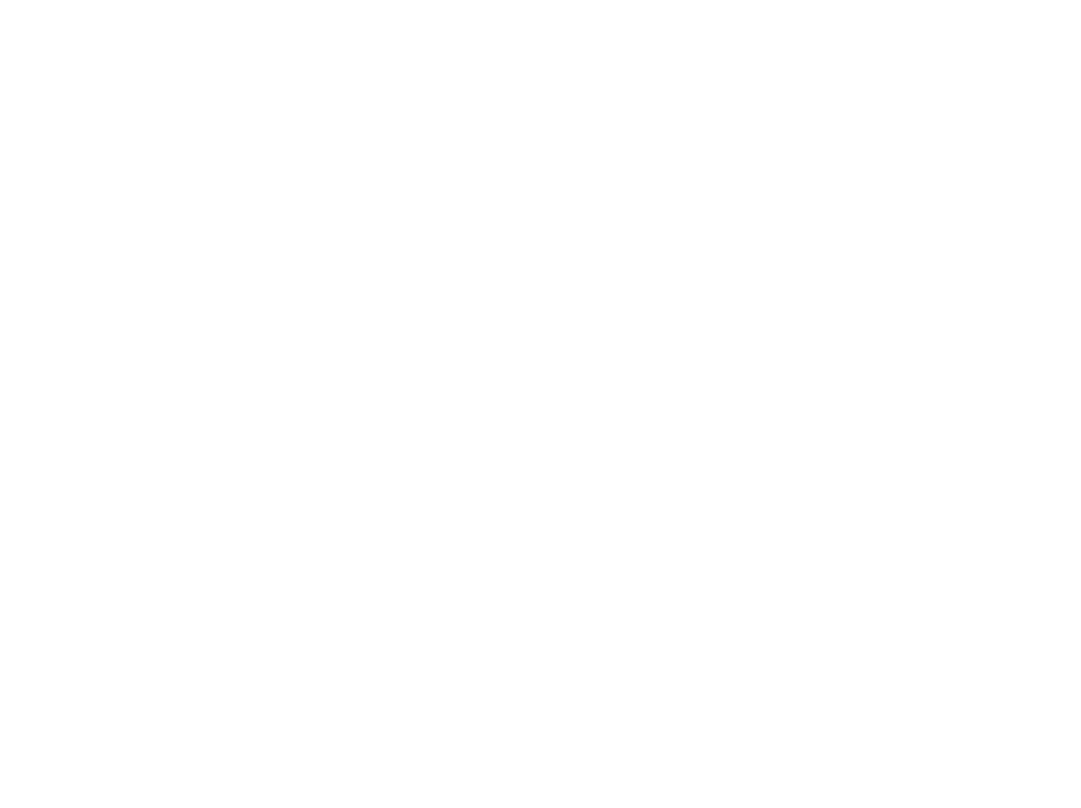 Lideres de Macroprocesos - Modelo de Procesos 2020
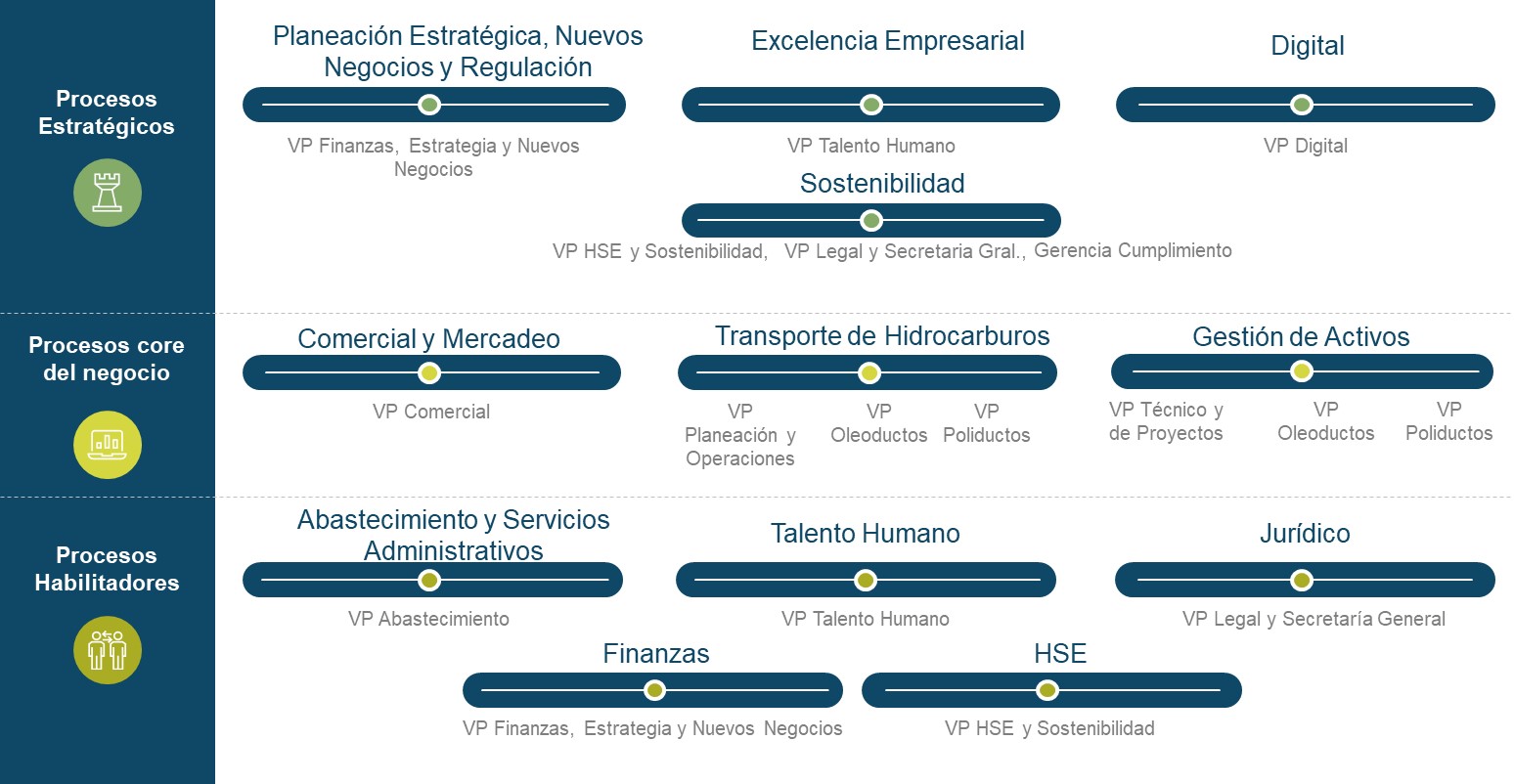 Implementación 
de Procesos
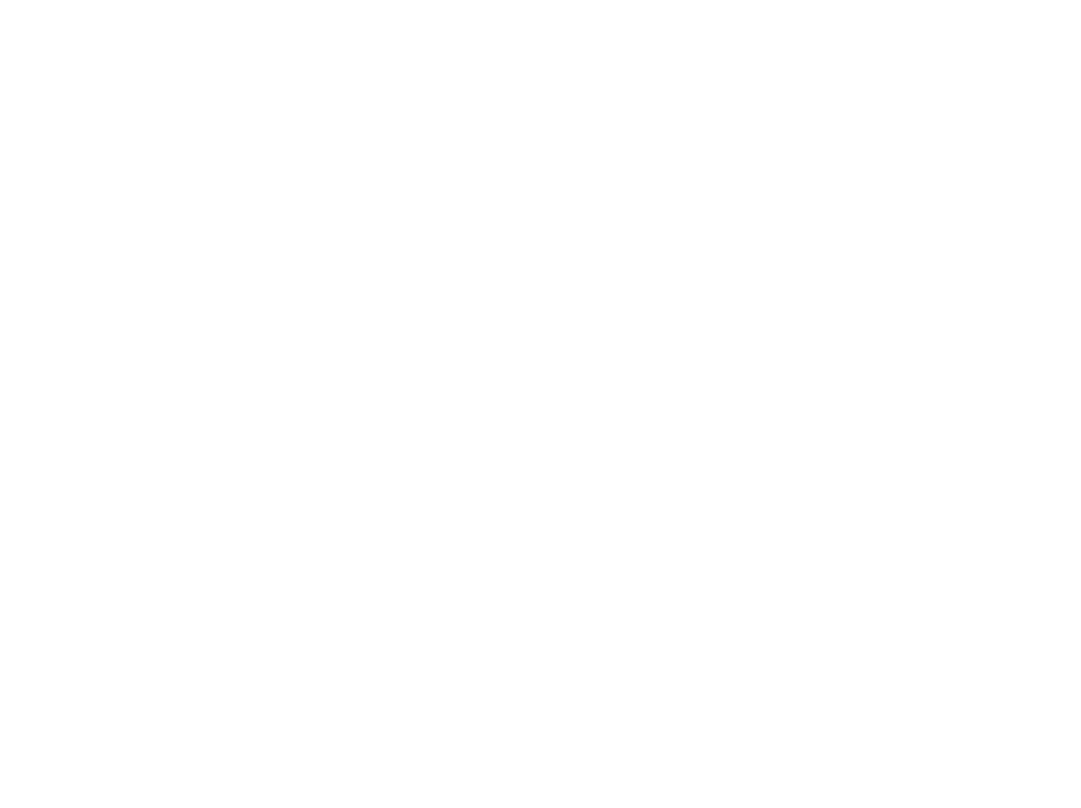 Metodología Diseño de Procesos
Nivel de Proceso
Nivel 2
(Subproceso)
Nivel 0
(Macro proceso)
Nivel 1
(Proceso)
Nivel 3
(Actividad)
Nivel 4
(Tarea)
Dimensión
Es el máximo nivel de agregación de procesos y su interrelación permite desarrollar la misión de la compañía.
Segundo nivel de agregación de la gestión organizacional, esta conformado por la agrupación lógica de varios subprocesos para alcanzar un objetivo
Es un conjunto de actividades que se interrelacionan entre si a través de una secuencia lógica para cumplir un propósito y agregar valor al cliente
Dependiendo la complejidad de gestión, una actividad, que a su vez hace parte de un subproceso y puede describirse en un documento aparte como por ejemplo un procedimiento. 
Para el Nivel 4 su detallamiento o descripción se puede recurrir a documentos como por ejemplo los instructivos
Descripción
Diagrama de flujo (Bizagi)
Manual subproceso
Interrelaciones claves
Objetivo
Alcance
Normatividad y/o referentes
Manual de Macroproceso
Identificación de Activos de conocimiento: Estándares, Procedimientos, Instructivos, formatos (Insumo para la Hoja de Ruta de activos de conocimiento)
Diseño
RACI
Identificación de decisiones críticas (modelo de gobierno) mapeadas en los subprocesos
Riesgos y controles
KPI´S
Instancias clave de toma de decisiones (Comités)
Rol - Líder de Macroproceso
MAD y Modelo de relacionamiento
Gobierno y Control
Manual de Roles y responsabilidades de VP
Mapa de Cargos
Manual de Roles y responsabilidades Gerencias / Jefaturas
Alineación cargos Mapa de Cargos
Talento Humano
Implementación 
de Procesos
MAITE
Hoja de Ruta de Activos de conocimiento
Digital
Sistemas de información y herramientas utilizados
Macroproceso Jurídico
Gobierno Corporativo y Secretaria General
Asesoría Jurídica
Gestion de procesos judiciales y extrajudiciales
FASES DEL PROYECTO Y ENTREGABLES POR MACROPROCESO
1
4
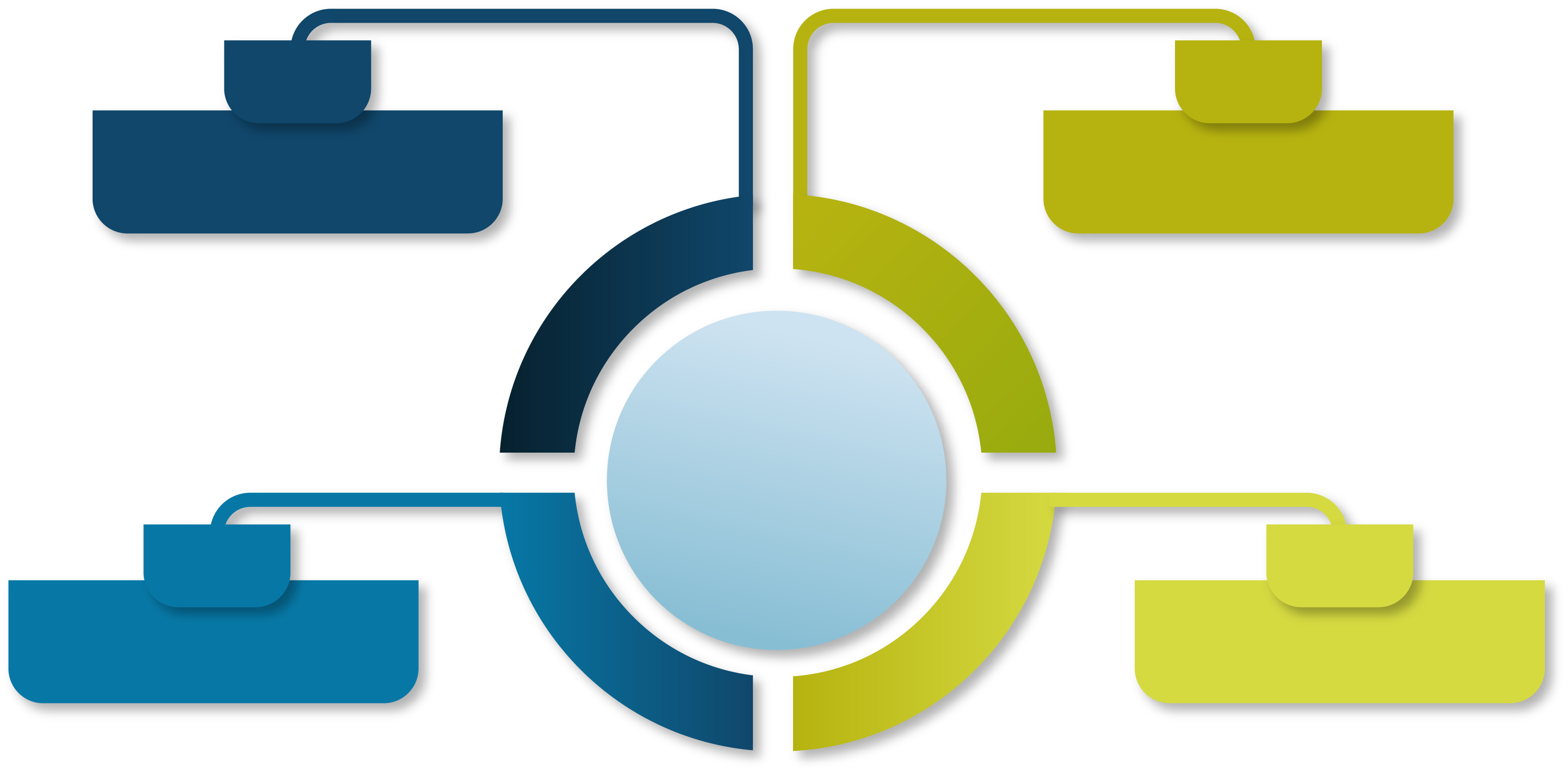 100%
100%
Diagnóstico Documental
Modelo de Relacionamiento
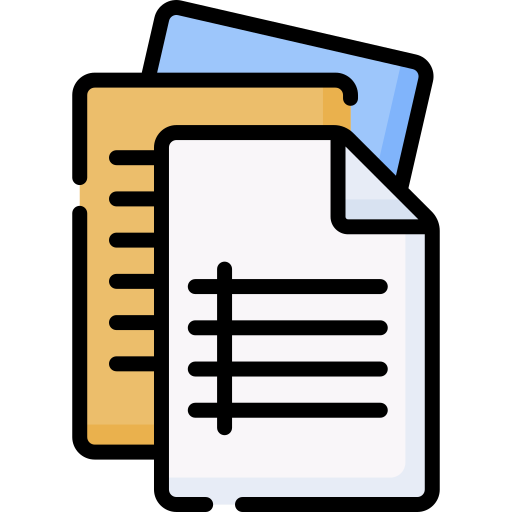 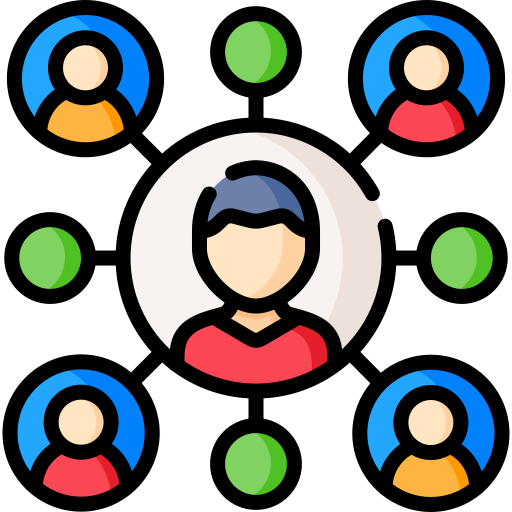 Gestión del Cambio
5
2
3
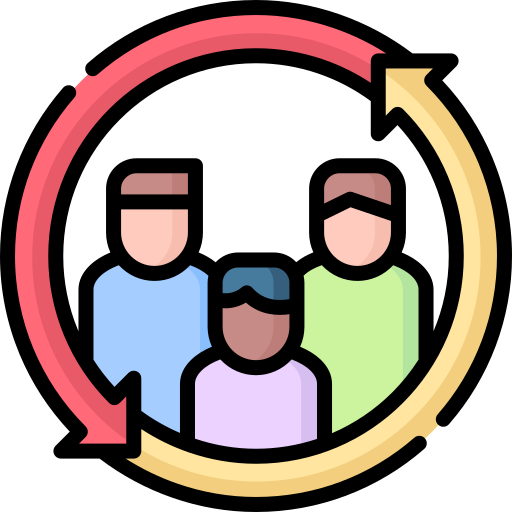 100%
100%
Comités y Reuniones
Manual de Delegación de Autoridad (MAD)
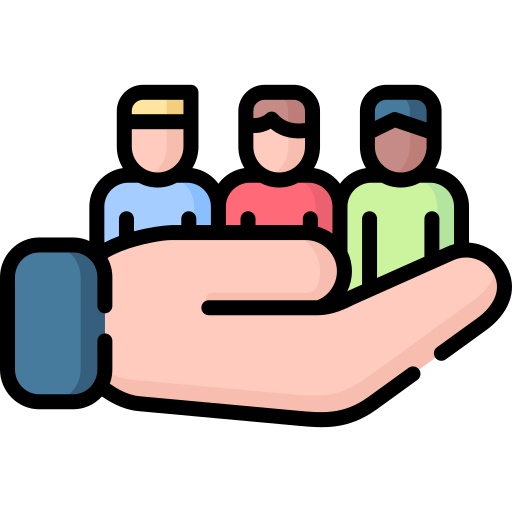 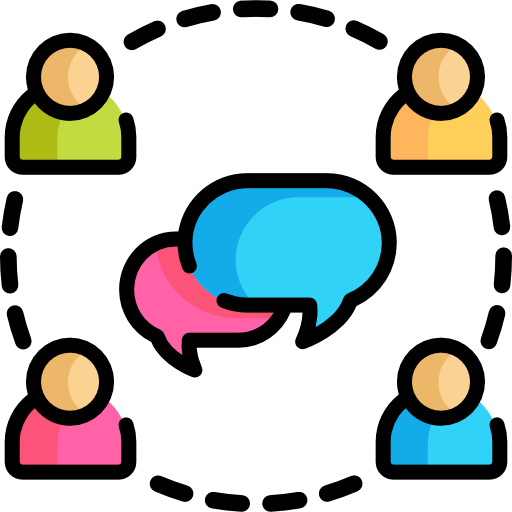 100%
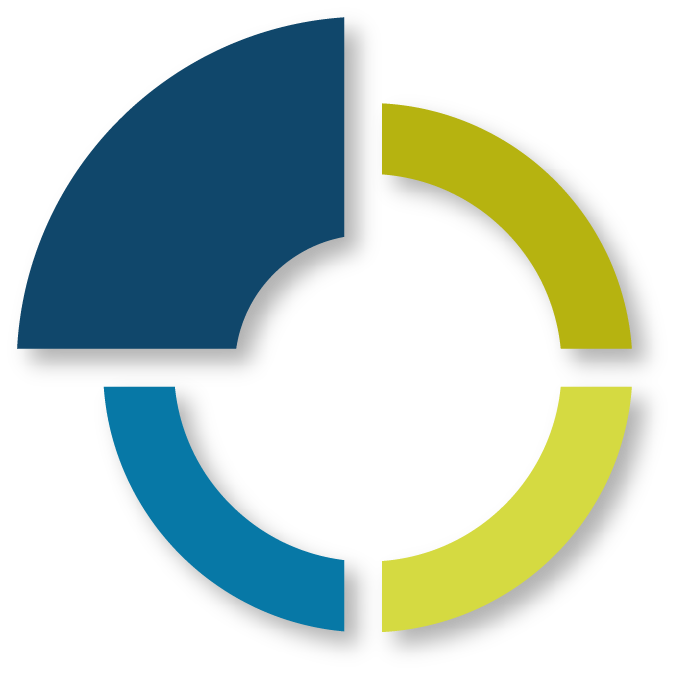 Diagnóstico Documental
1
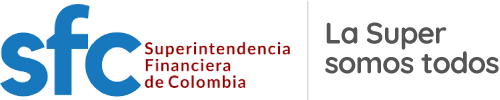 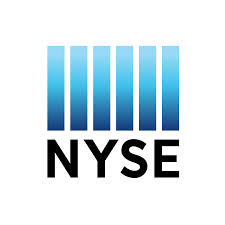 Implementación de mejores prácticas de GC (5 estándares internacionales y los de GEE).
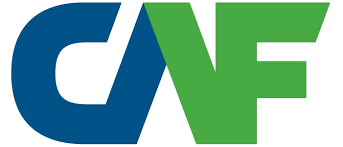 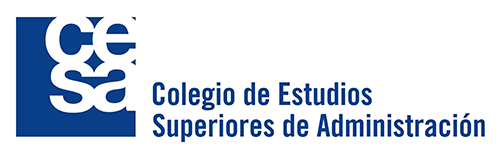 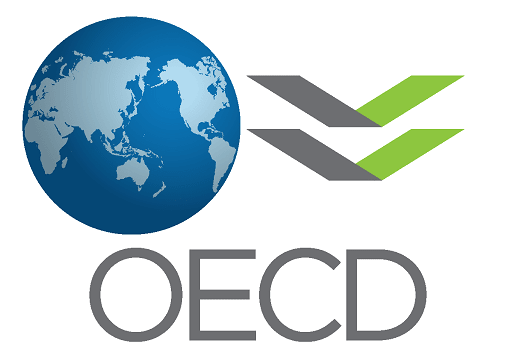 Actualización documentos de gobierno de Cenit
Cambios en el esquema de poderes generales a tono con la nueva Cenit 2020.
Documento
Entrada en vigencia
Estatutos Sociales
22 de Septiembre 2020
Código de Buen Gobierno 
Manual de Delegación de Autoridad y sus matrices 
Reglamento de Asamblea General de Accionistas 
Reglamento de Junta Directiva
Reglamento de Comité de Auditoría y Riesgos de la Junta Directiva
1 de Octubre 2020
Cambios estatutarios más relevantes
Ampliamos nuestro objeto social para consolidar a CENIT como el vehículo del Grupo Ecopetrol no solo en las actividades y servicios relacionados con el transporte y logística de hidrocarburos, sino en la atención integral al sector petrolero en todo tipo de actividades relacionadas, además de facilitar la innovación y la atención de nuevos servicios, a tono con la senda de transición energética y las energías renovables.
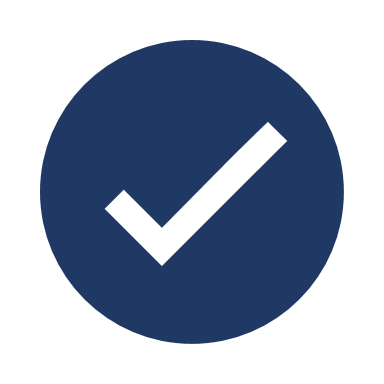 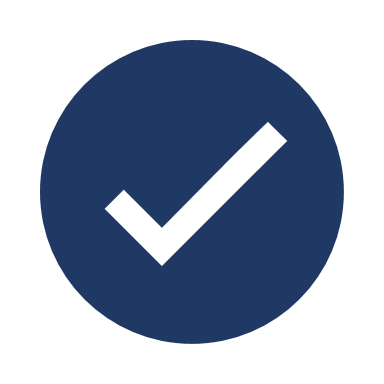 Ampliamos el periodo de los miembros de Junta Directiva y del Revisor Fiscal de uno (1) a dos (2) años, en línea con las mejores prácticas de gobierno corporativo adoptadas por el Grupo Ecopetrol.
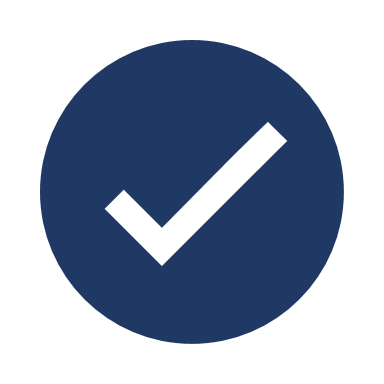 Fortalecimos la función de direccionamiento estratégico de nuestra Junta Directiva, robusteciendo el posicionamiento de CENIT como líder del Midstream.
Estructuramos el proceso de contratación y abastecimiento para que la administración integral del mismo esté en cabeza del Representante Legal para fines de Contratación y Abastecimiento, con reportes periódicos a la Junta Directiva, impulsado por una palanca de agilidad.
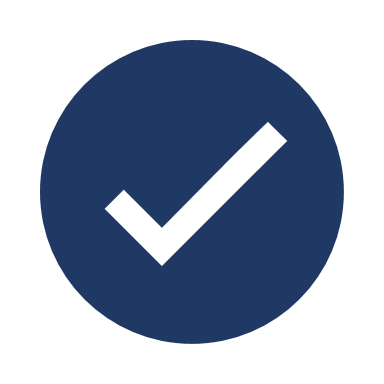 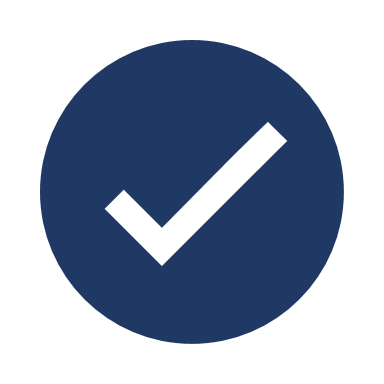 Fortalecimos la regulación de los asuntos de transparencia alineándonos a las directrices del grupo empresarial, con base en las mejores prácticas internacionales.
Cambios relevantes Reglamento Comité de Auditoría y Riesgos CENIT
1.
2.
3.
4.
5.
6.
7.
Cambios relevantes Código de Buen Gobierno
1.
2.
3.
4.
5.
6.
7.
8.
Cambios relevantes en Reglamentos Asamblea y Junta Directiva
1.
2.
3.
4.
1.
2.
3.
100%
Comités y RAR*
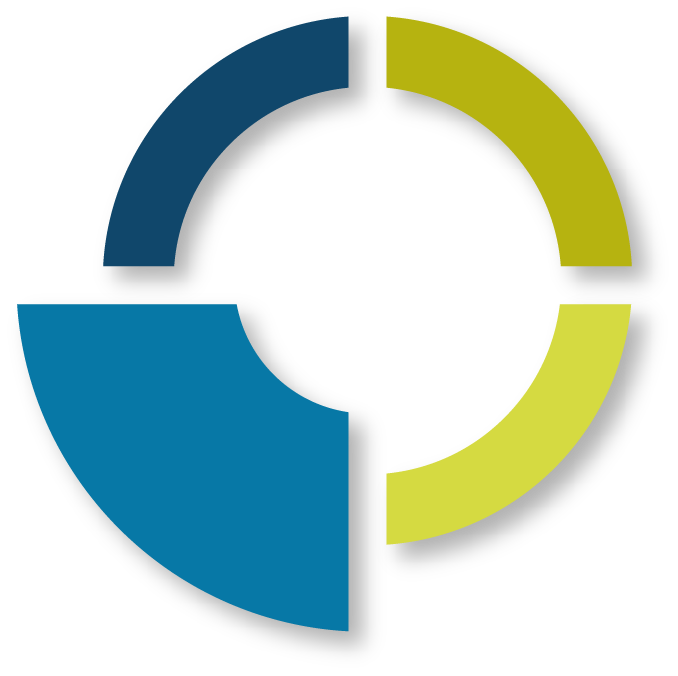 Guía para la Gestión de Comités y RAR* en CENIT (definición, gestión, formatos de reglamentación y eliminación/fusión).
Inventario de Comités y RAR con su reglamentación – Optimización del tiempo de la Alta Dirección.
2
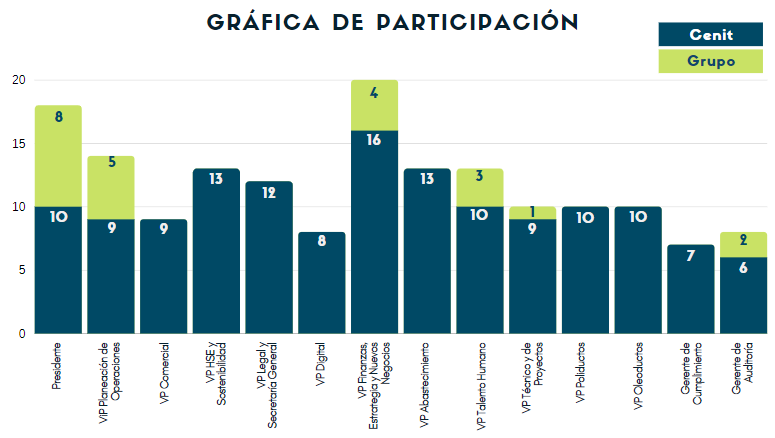 Hoy
Antes
60 Comités
27 Comités
0 RAR
13 RAR
*Reuniones de Alineación y Relacionamiento
No se pueden crear, modificar, eliminar, Comités / RAR (incluyendo reglamentos y reglas y principios) sin validación previa de la SEG Cenit
Comités y Reuniones Vicepresidencia Legal y Secretaría General
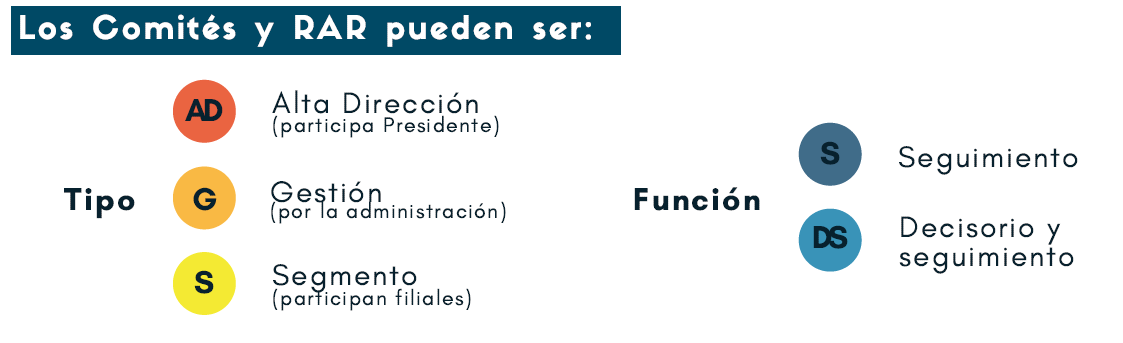 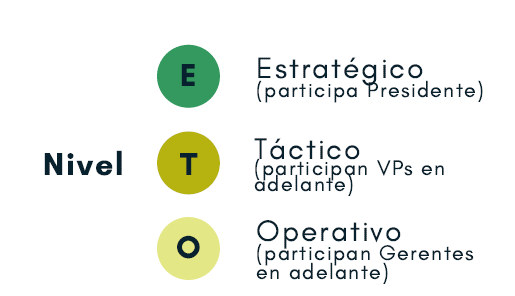 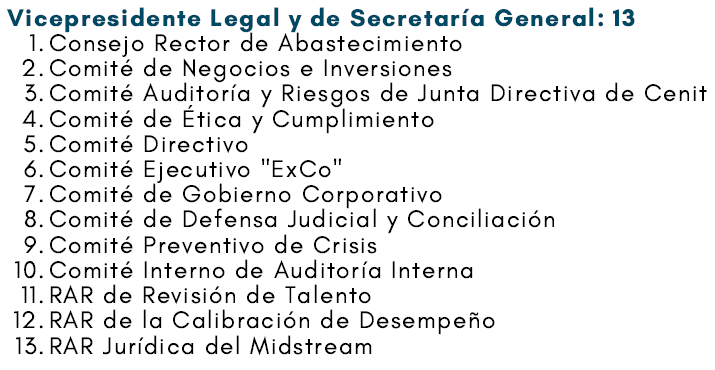 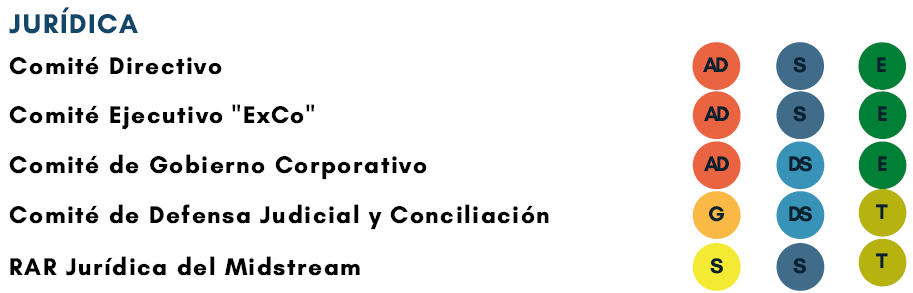 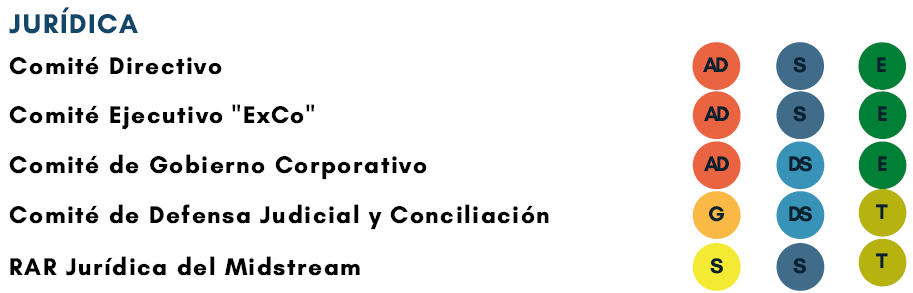 ¿Qué es Empoderar?
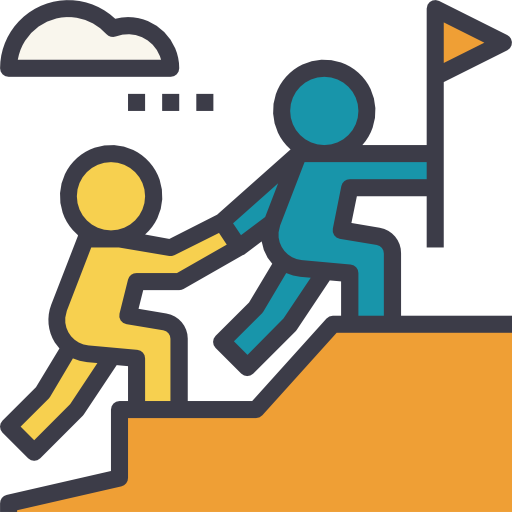 RAE - De en - y poder
1. Hacer poderoso o fuerte a un individuo o grupo social desfavorecido. 
2. Dar a alguien autoridad, influencia o conocimiento para hacer algo. 
3. apoderar.
“(…) La investigación muestra que el empoderamiento de los empleados no solo conduce a una mayor satisfacción en el trabajo, sino a un mejor desempeño laboral y un mayor compromiso con la organización.

Un estudio reciente detallado en Harvard Business Review encontró que los líderes que empoderan a sus empleados tienen más probabilidades de tener miembros del equipo que son percibidos por sus pares como altamente creativos y útiles.” Harvard Business Review.
CONFIANZA
Evalúa
Define
Transforma
Reflexiona
Propón
Empieza de nuevo
Manifiesta
Organiza
Ejecuta
Afronta
Decisión asertiva
E  M  P  O  D  É  R  A  T  E
Órganos de toma de decisión claros
Roles y responsa-bilidades definidos
Estructura de relaciona-miento
Claridad en documentos corporativos
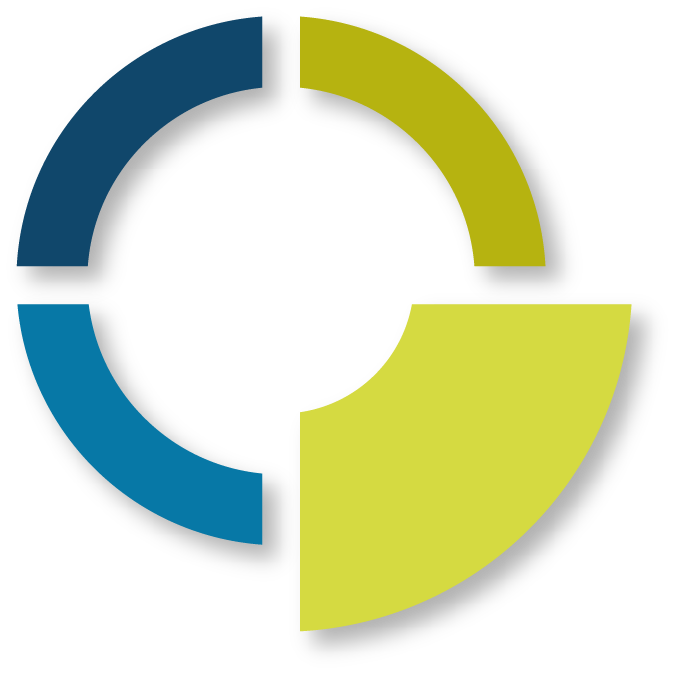 Manual de Delegación de Autoridad (MAD)
100%
3
Definición de decisiones clave y tomadores de esas decisiones.
Delegación de decisiones críticas según palanca de agilidad, claridad y consistencia.
Matrices del MAD actualizadas para los 12 macroprocesos.
155
Decisiones formalizadas en nuevo MAD
Manual de Delegación de Autoridad (MAD) - Jurídico
1
2
3
4
5
6
Aprobar la creación, modificación y/o eliminación de Comités de Alta Dirección
Aprobar y actualizar documentos  corporativos
Aprobar los cambios en la composición accionaria y reorganizaciones Societarias
Aprobar la suscripción de actos jurídicos y/o contratos
Nominar representantes en órganos de las filiales
Aprobar y actualizar los Lineamientos, Planes y Estrategias de Responsabilidad Social Corporativa
10
9
Autorizar pagos
Aprobar el pago de sentencias/ conciliaciones y/o transacciones que se derivan de un proceso judicial (por SMMLV)
Autorizar cualquier aumento o disminución del capital social, la emisión y colocación de acciones en reserva, la emisión y colocación de bonos convertibles en acciones, y la emisión y colocación de acciones de cualquier clase, así como la disminución o supresión de sus privilegios.
Aprobar el Informe Integrado de Gestión Sostenible
Nominar representantes de Cenit en las Juntas Directivas y Asambleas de Accionistas de Compañías filiales o en las que Cenit tenga inversiones
Aprobar la Contratación de abogados externos para asesoría legal y representación judicial
AGA
P
Aprobar las reformas a los estatutos sociales
VPL
Aprobar la Estrategia de Responsabilidad Social
Corporativa
Aprobar la participación en iniciativas multiactor en materia de Responsabilidad Corporativa
AGA
VPL
Aprobar el Código de Buen Gobierno
P
AGA
JD
VPL
VPL
Al MAD de Finanzas
Aprobar la fusión, escisión, transformación, liquidación y disolución de la Sociedad, previa recomendación de la JD
Aprobar la Guía de Responsabilidad Corporativa (sobre gestión de grupos de interés)
En estatutos
Comité de Defensa Judicial y Conciliación
8 %
Asamblea General de Accionistas
27 %
VPL
AGA
Total Macroproceso: 3 procesos Nivel 1, 10 decisiones críticas en su matriz del MAD, distribuidas en 15 categorías:
Gerente Judicial y Extrajudicial
8 %
AGA
CC
GJE
7
8
Aprobar los pasivos contingentes y las provisiones contables por procesos judiciales
Aprobar lista de árbitros a designar
Aprobar los lineamientos para la política de daño antijurídico
Aprobar las comunicaciones dirigidas al Congreso de la República y a los órganos del Sistema de Verdad, Justicia, Reparación y No Repetición (principalmente JEP y CEV)
Vicepresidente Legal y de Secretaría General
35 %
Junta Directiva
8 %
Presidente
14 %
JD
VPL
P
Palanca de Agilidad
Palanca de Claridad
Palanca de Consistencia
VPL
CC
GJE
VPL
20
Los temas de tierras y geomática se encuentran incluidos en el MAD de Sostenibilidad (por macroprocesos)
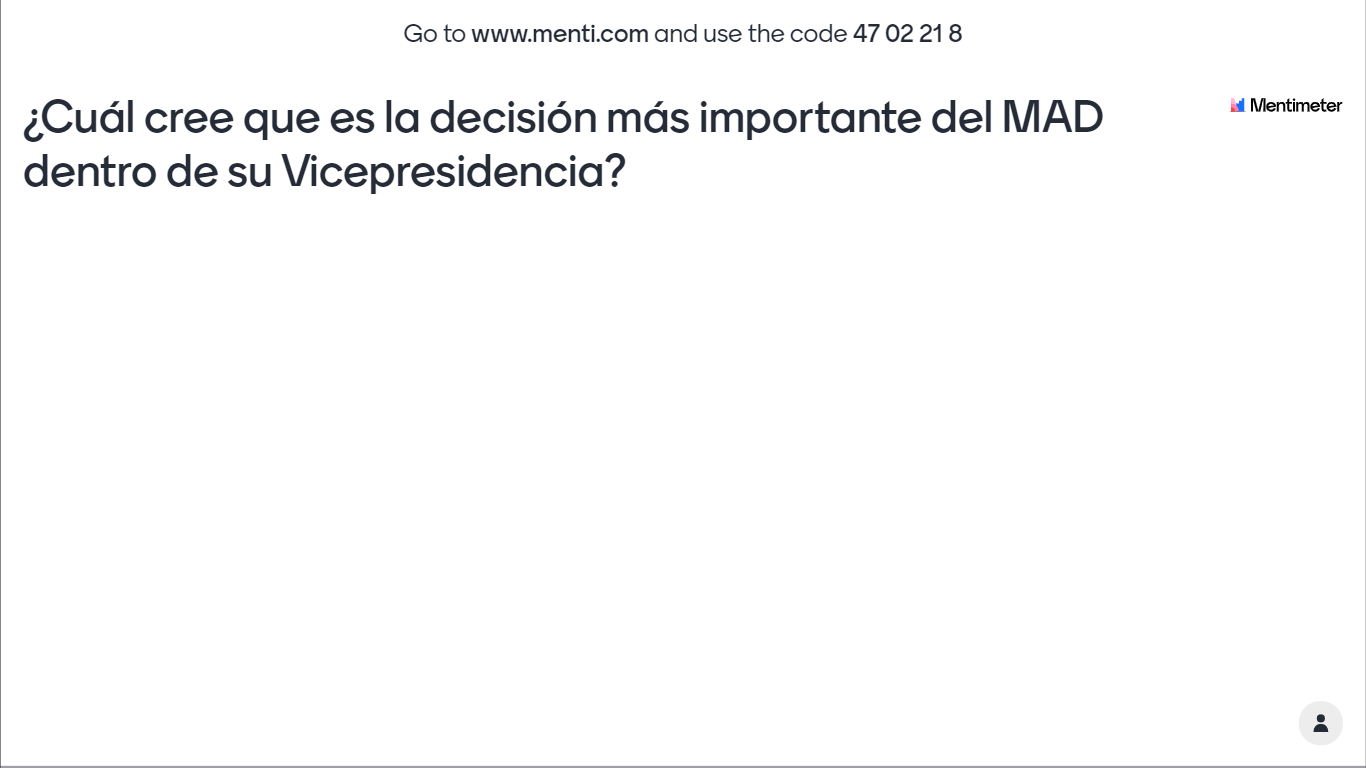 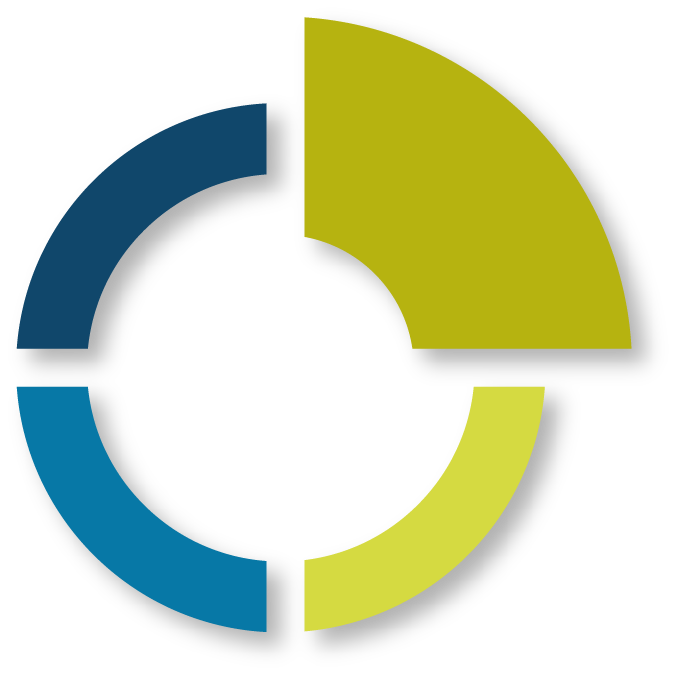 Modelo de Relacionamiento
100%
4
Relación clara Matriz - Filiales (Ecopetrol – Cenit y Cenit con sus filiales).
Etapas de negociación y de acuerdo con las filiales.
Modelo de Relacionamiento para 11 de 12 macroprocesos.
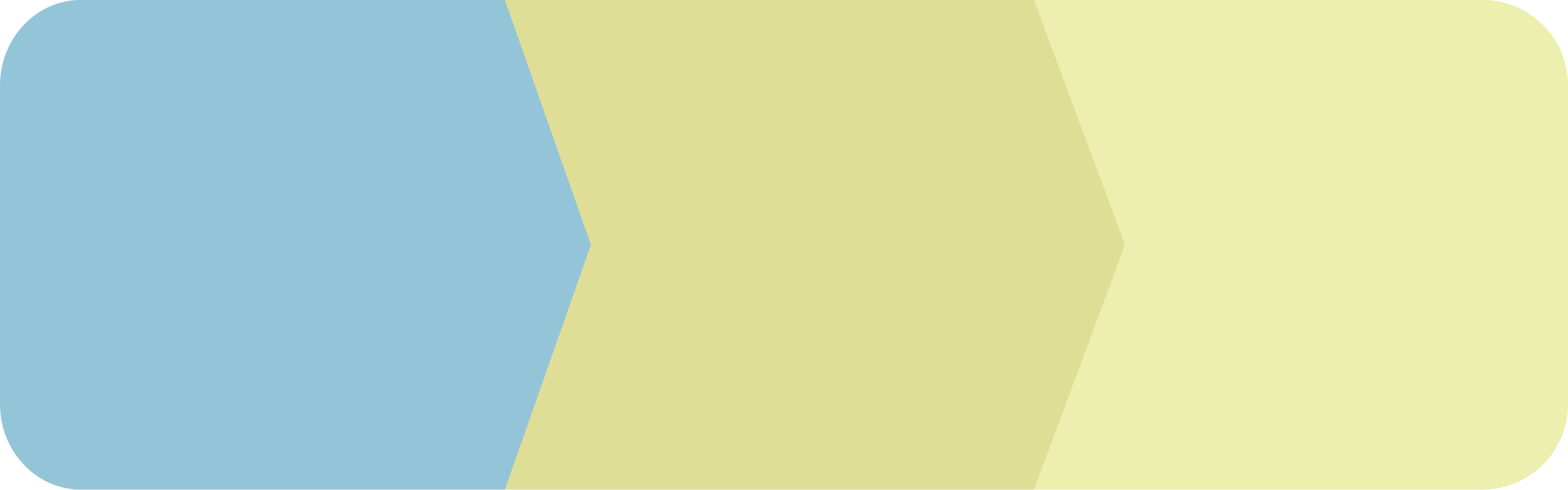 Implementación
Negociación
Aprobación
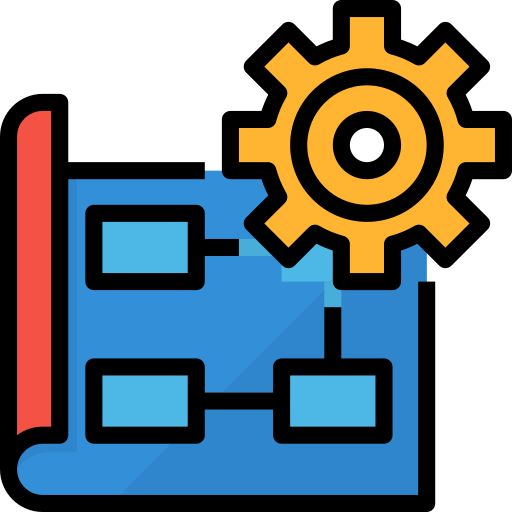 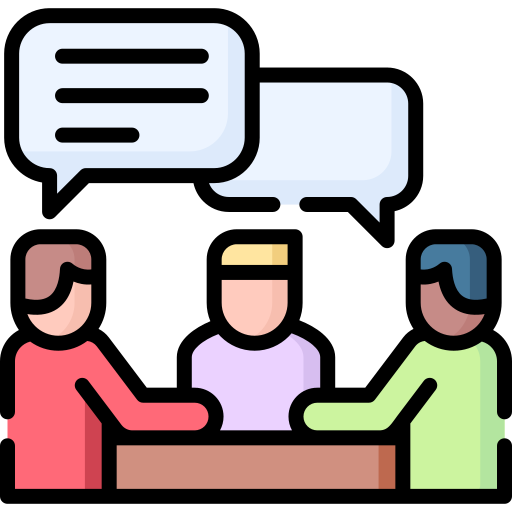 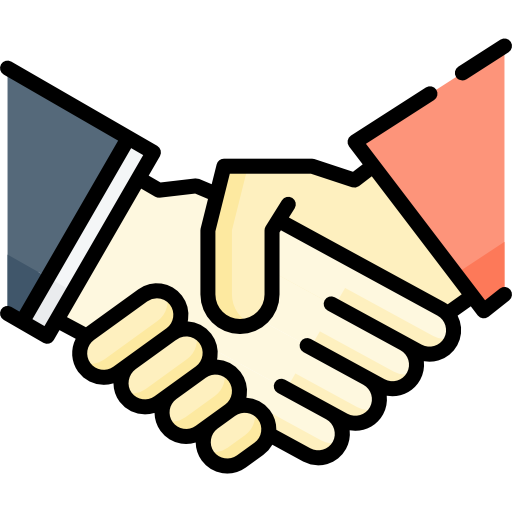 Modelo de Relacionamiento - Jurídico
Servicio
Control
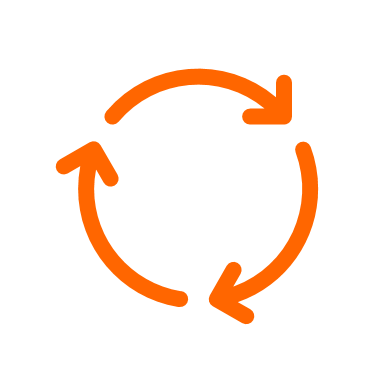 Dirección
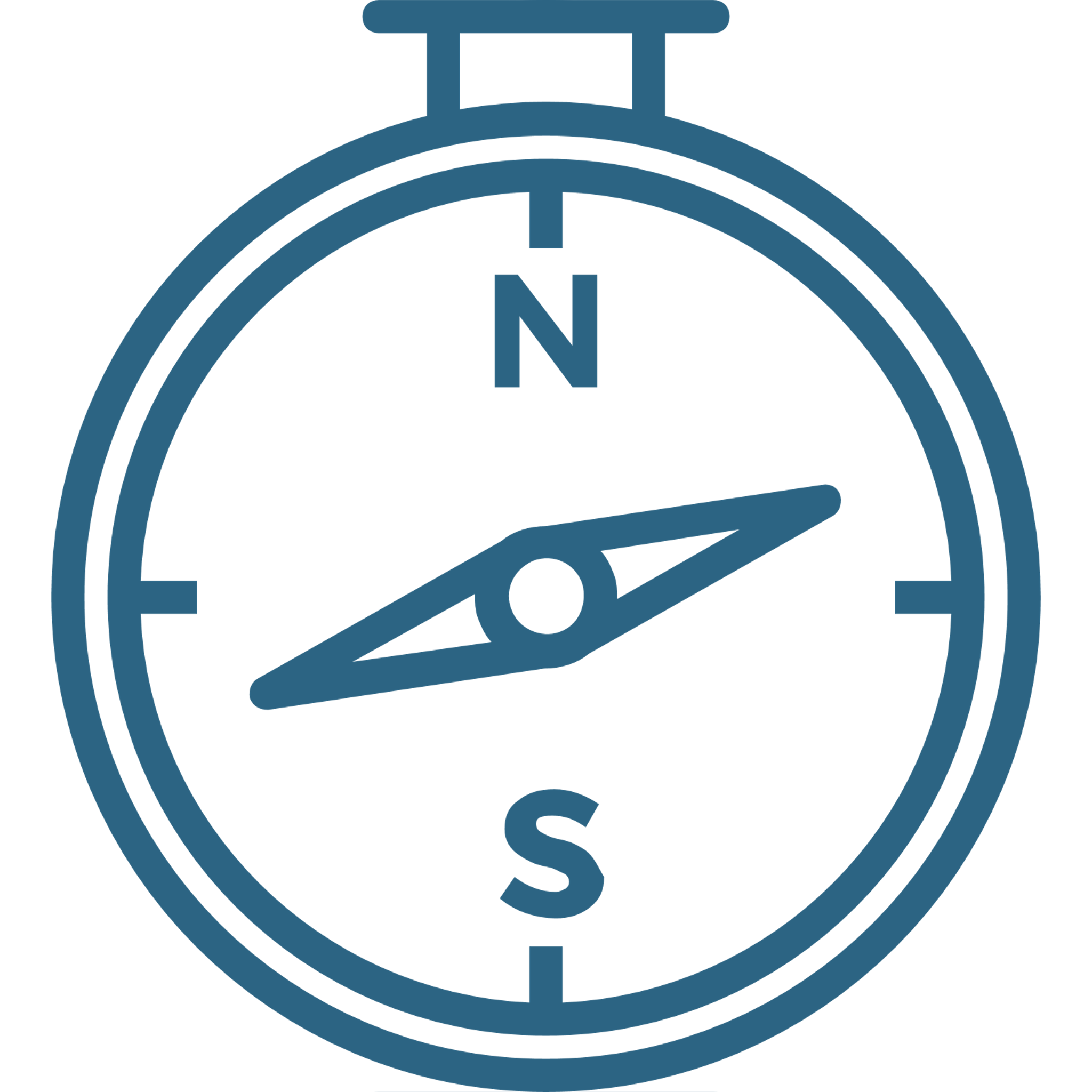 Actividad
Herramienta
Actividad
Herramienta
Actividad
Herramienta
Propender por la suscripción de acuerdos que permitan la representación conjunta  en los procesos judiciales en los que los intereses a defender entre Cenit y sus filiales coincidan
Prestar servicios de asesoría jurídica, cuando se generen sinergias en el Segmento
Analizar previamente a la elección de asesores jurídicos externos a contratar por parte de las filiales, en relación con los conflictos de interés y/o régimen de inhabilidades e incompatibilidades que se pudieran presentar 
Coordinar el relacionamiento con órganos del sistema de verdad, justicia, reparación y no repetición (JEP y CEV)
Solicitar información en materia de órganos sociales para consolidación de Segmento
Alinear criterios/conceptos con las áreas legales de las filiales sobre asuntos judiciales y extrajudiciales y sobre la estrategia de defensa judicial y extrajudicial  en los procesos en los que coincidan los intereses a defender entre Cenit y sus distintas filiales.
Compartir posiciones jurídicas sobre asuntos comunes del segmento de transporte
Construir de manera conjunta lineamientos para:
(i) Estrategias de responsabilidad corporativa de las filiales.
(ii) Participación en iniciativas corporativas a nivel de segmento de RSC, gestión de GI y DDHH
(iii) Reporte en materia de sostenibilidad – ESG*, RSC en el sentido de definir elementos mínimos y metodologías
(iv) Identificación, ingreso, adopción o permanencia en índices, estándares o iniciativas globales. 
Identificar y compartir mejores prácticas en materias clave de RSC, gestión de GI y DDHH
Mesas de trabajo
Mesas de trabajo
Mesas de trabajo
Mesas de trabajo
Notificación a Cenit de requerimientos y coordinación de respuestas
Contrato
Emisión de documento
Requerimientos
PN1 Gestionar procesos judiciales y extrajudiciales
PN1 Asesoría jurídica
Reuniones
PN1 Gobierno Corporativo y Secretaría General
23
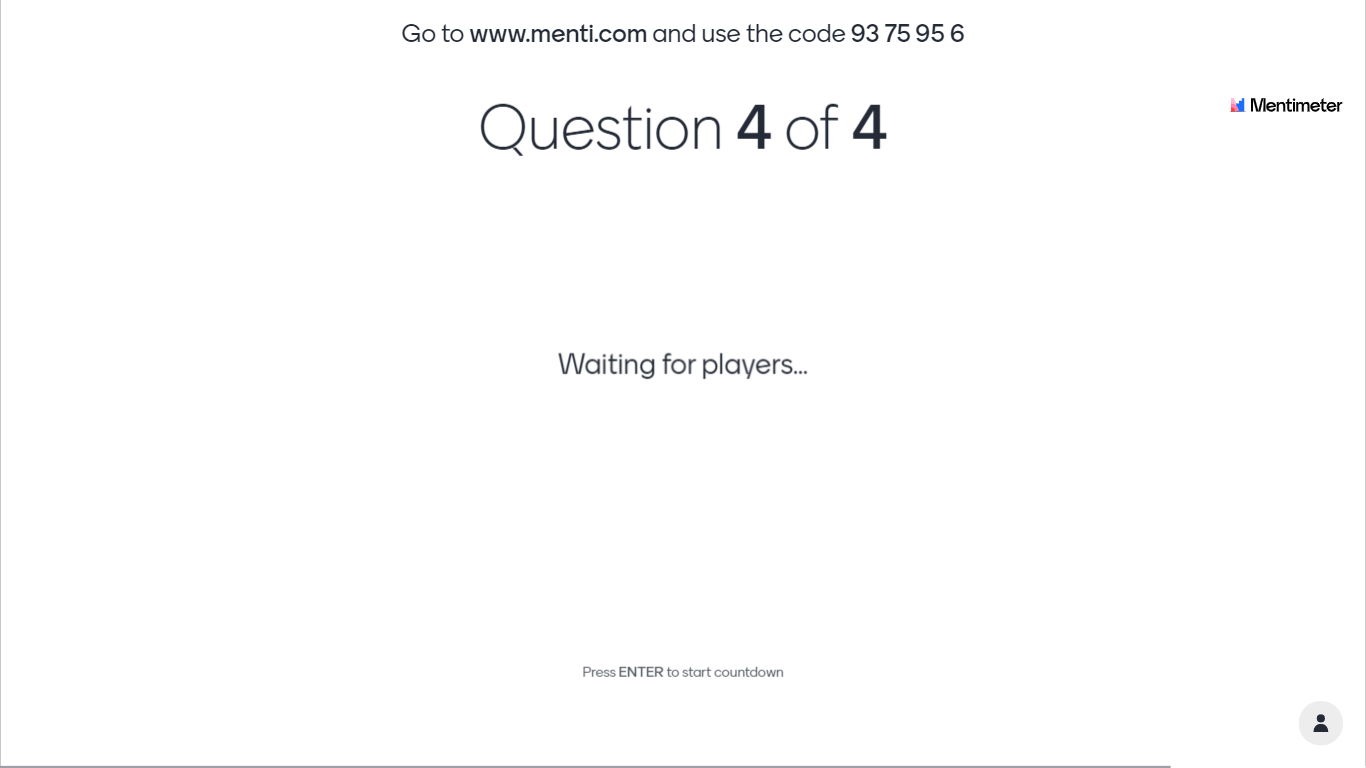